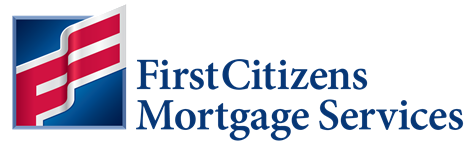 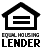 Low Down Payment Options
A Comparison of NC Housing Conventional, Community Opportunity and USDA Loan Programs
Down Payment
Credit Score
Income Limits
Maximum Debt-to-income
Terms available
Example of Rates for 30 year fixed (as of 5/22/2017)
Eligible Property Types
Employment
Own Other Property
Mortgage Insurance
Mortgage insurance on NC Housing Conventional varies based on factors such as credit score, DTI, etc.
Seller Contributions
Gifts allowed
Non-Occupant Co-borrower
Homebuyer Education
All allow education to be completed through MI companies
Payment Comparison
Scenario is based on purchase price of $125,000 on 30 yr fixed
Credit score of 680
Payments based on rate as of 5/22/2017
Guarantee fee financed
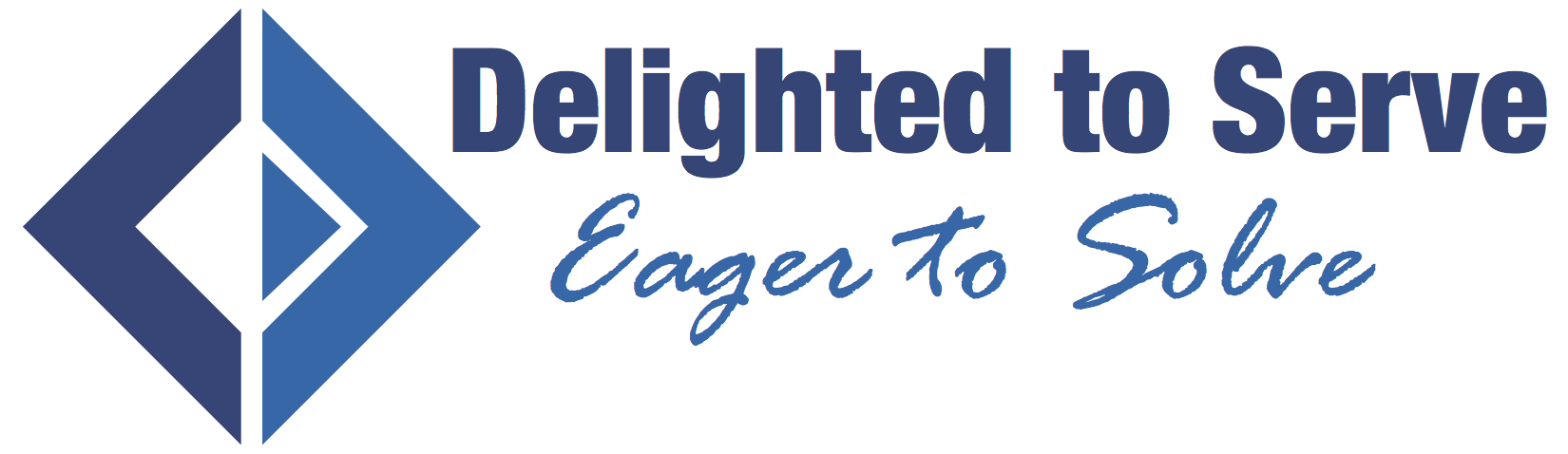